死里复活(10）
Resurrection from the dead
（罗马书5-8章）
罗马书第8章 Romans 8
26 况且我们的软弱有圣灵帮助，我们本不晓得当怎样祷告，只是圣灵亲自用说不出来的歎息替我们祷告。27 鉴察人心的，晓得圣灵的意思，因为圣灵照着神的旨意替圣徒祈求。28 我们晓得万事都互相效力，叫爱神的人得益处，就是按他旨意被召的人。

26 In the same way the Spirit also helps our weakness; for we do not know how to pray as we should, but the Spirit Himself intercedes for us with groanings too deep for words; 27 and He who searches the hearts knows what the mind of the Spirit is, because He intercedes for the  saints according to the will of God. 28 And we know that  God causes all things to work together for good to those who love God, to those who are called according to His purpose.
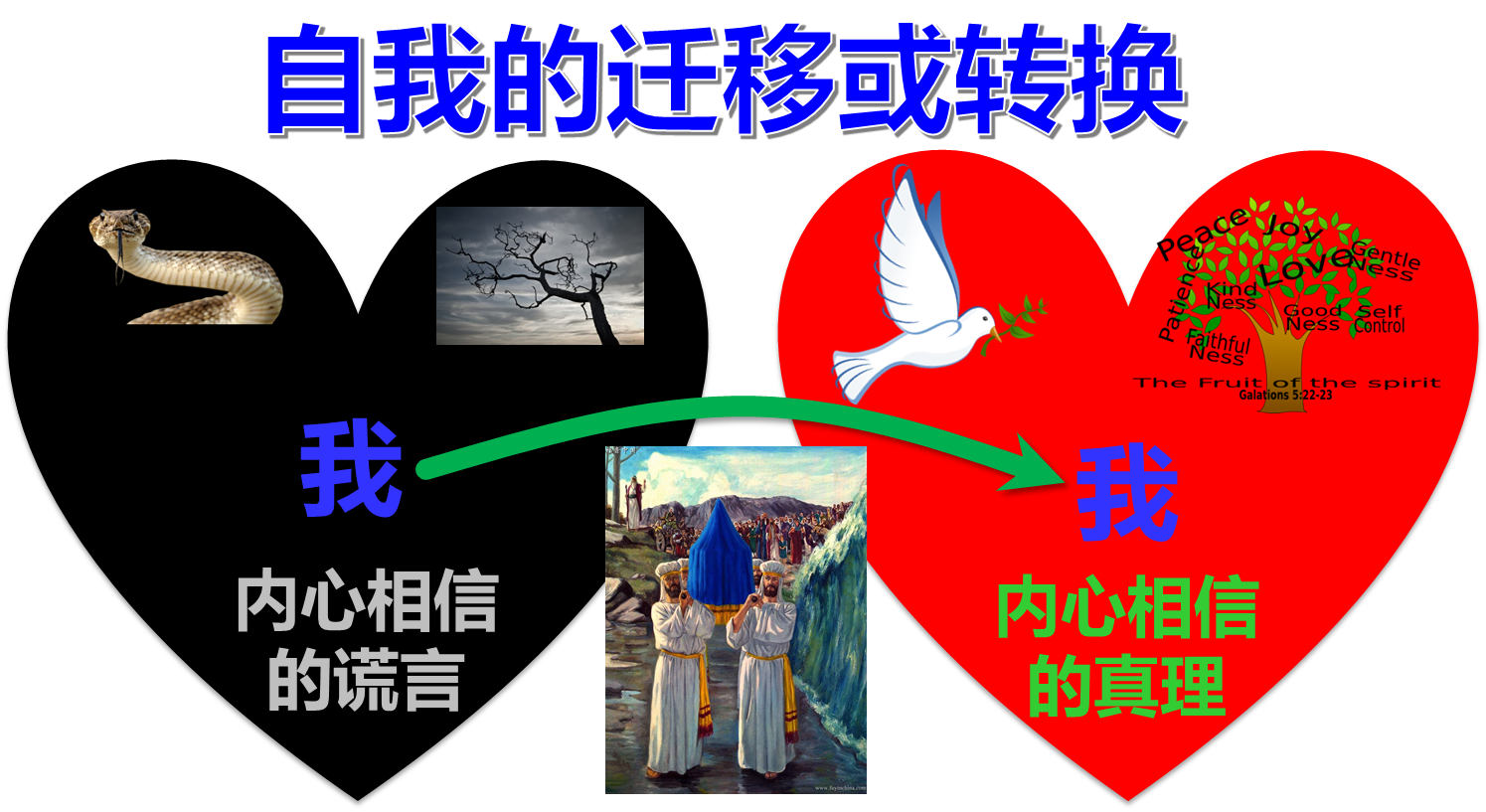 彼前2:1 所以，你们既除去一切的恶毒（或译：阴毒）、诡诈，并假善、嫉妒，和一切毁谤的话，2:2 就要爱慕那纯净的灵奶，象纔生的婴孩爱慕奶一样，叫你们因此渐长，以致得救。2:3 你们若尝过主恩的滋味，就必如此。2:4 主乃活石，固然是被人所弃的，却是被神所拣选、所宝贵的。2:5 你们来到主面前，也就象活石，被建造成为灵宫，作圣洁的祭司，藉着耶稣基督奉献神所悦纳的灵祭。
罗马书第8章 Romans 8
26 况且我们的软弱有圣灵帮助，我们本不晓得当怎样祷告，只是圣灵亲自用说不出来的歎息替我们祷告。27 鉴察人心的，晓得圣灵的意思，因为圣灵照着神的旨意替圣徒祈求。28 我们晓得万事都互相效力，叫爱神的人得益处，就是按他旨意被召的人。

26 In the same way the Spirit also helps our weakness; for we do not know how to pray as we should, but the Spirit Himself intercedes for us with groanings too deep for words; 27 and He who searches the hearts knows what the mind of the Spirit is, because He intercedes for the  saints according to the will of God. 28 And we know that  God causes all things to work together for good to those who love God, to those who are called according to His purpose.
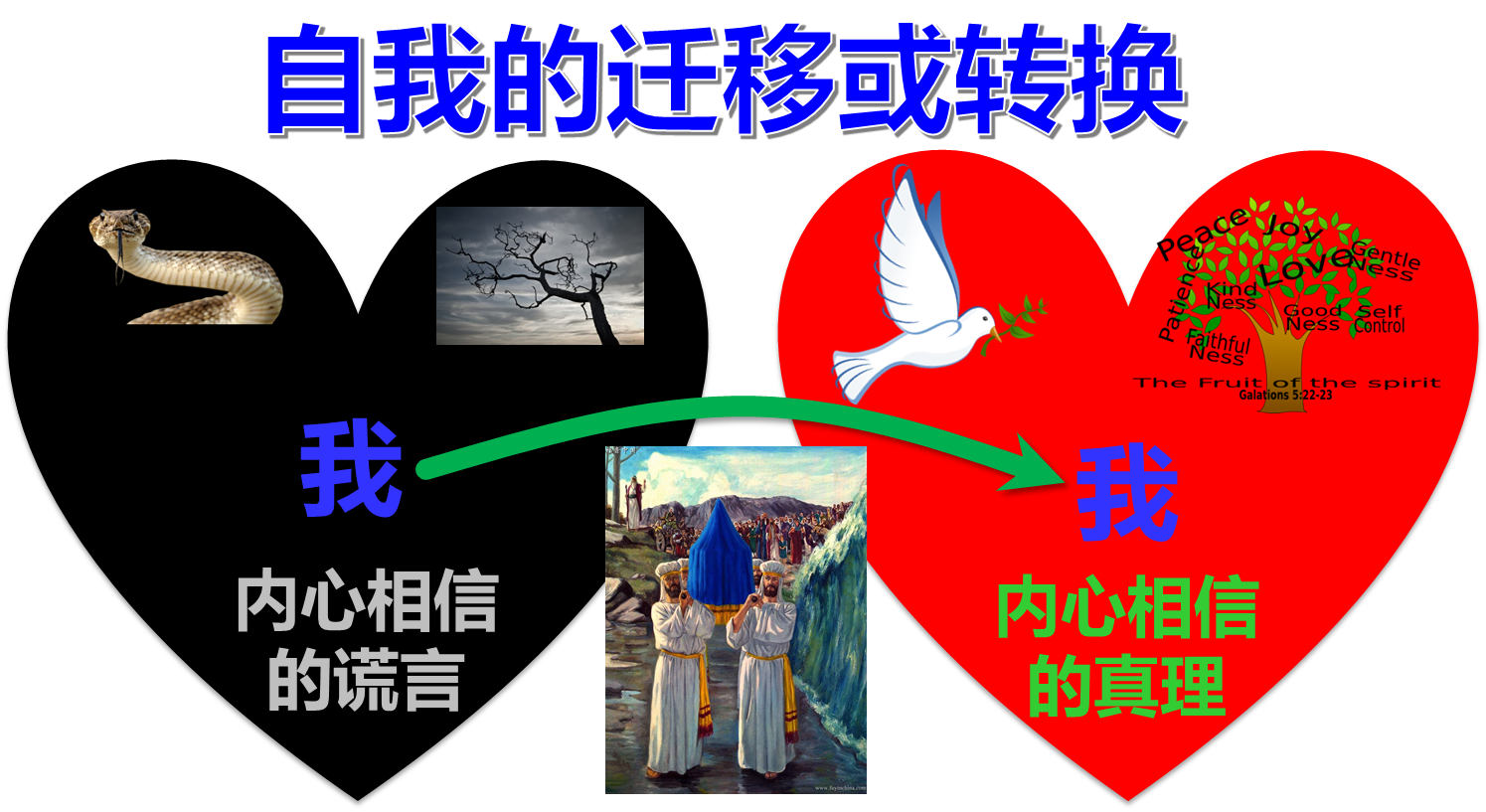 彼前1:5 你们这因信蒙神能力保守的人，必能得着所预备、到末世要显现的救恩。1:6 因此，你们是大有喜乐；但如今，在百般的试炼中暂时忧愁，1:7 叫你们的信心既被试验，就比那被火试验仍然能坏的金子更显宝贵，可以在耶稣基督显现的时候得着称赞、荣耀、尊贵。1:8 你们虽然没有见过他，却是爱他；如今虽不得看见，却因信他就有说不出来、满有荣光的大喜乐；1:9 并且得着你们信心的果效，就是灵魂的救恩。
罗马书第8章 Romans 8
26 况且我们的软弱有圣灵帮助，我们本不晓得当怎样祷告，只是圣灵亲自用说不出来的歎息替我们祷告。27 鉴察人心的，晓得圣灵的意思，因为圣灵照着神的旨意替圣徒祈求。28 我们晓得万事都互相效力，叫爱神的人得益处，就是按他旨意被召的人。

26 In the same way the Spirit also helps our weakness; for we do not know how to pray as we should, but the Spirit Himself intercedes for us with groanings too deep for words; 27 and He who searches the hearts knows what the mind of the Spirit is, because He intercedes for the  saints according to the will of God. 28 And we know that  God causes all things to work together for good to those who love God, to those who are called according to His purpose.
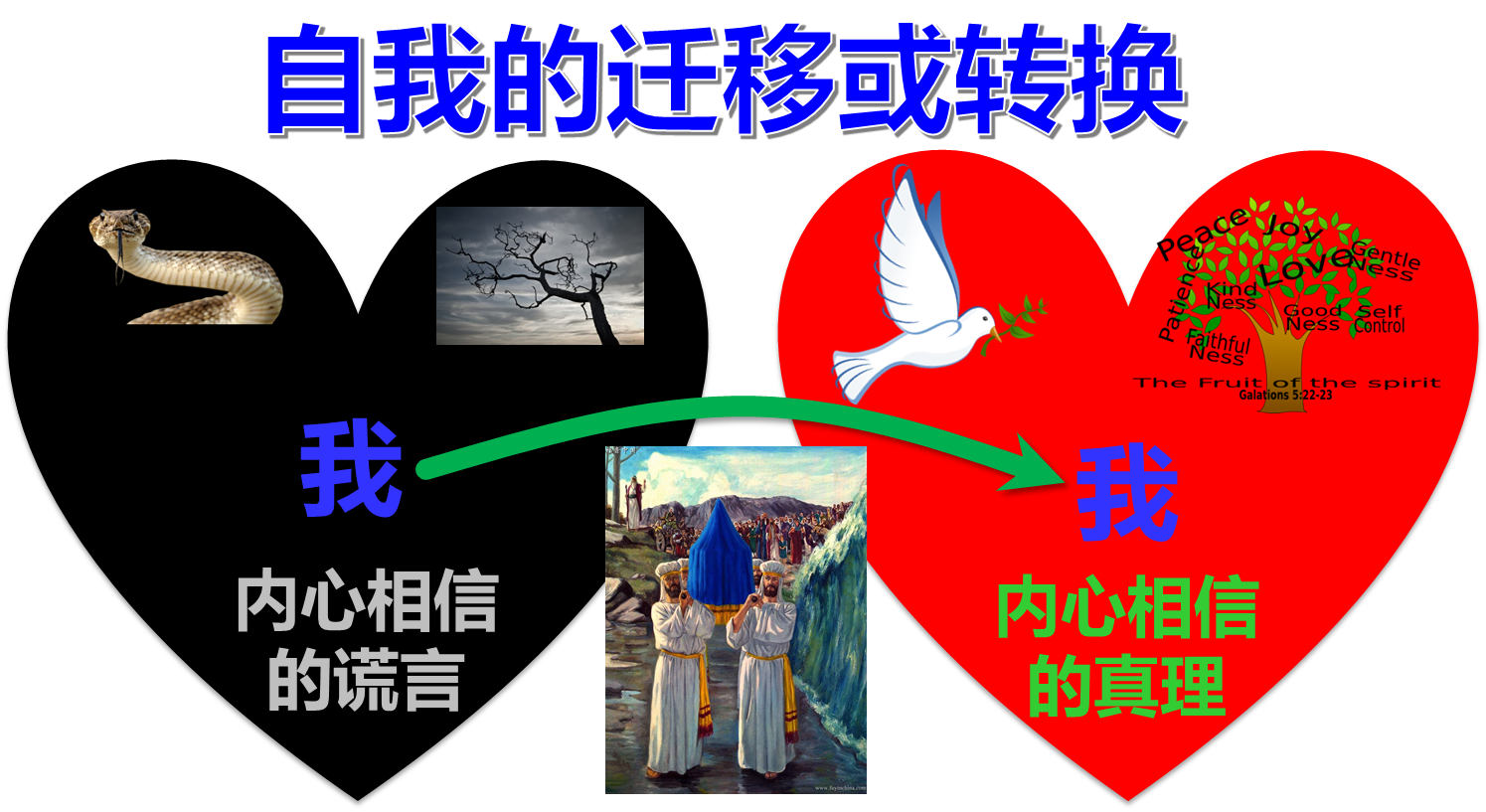 约15:4 你们要常在我里面，我也常在你们里面。枝子若不常在葡萄树上，自己就不能结果子；你们若不常在我里面，也是这样。15:5 我是葡萄树，你们是枝子。常在我里面的，我也常在他里面，这人就多结果子；因为离了我，你们就不能做甚么。15:6 人若不常在我里面，就象枝子丢在外面枯乾，人拾起来，扔在火里烧了。15:7 你们若常在我里面，我的话也常在你们里面，凡你们所愿意的，祈求，就给你们成就。
罗马书第8章 Romans 8
29 因为他预先所知道的人，就预先定下(proorizo， 预先设置界限，引申为预先决定) 效法他儿子的模样，使他儿子在许多弟兄中作长子。30 预先所定 (proorizo， 预先设置界限，引申为预先决定) 下的人又召(kaleo， 呼叫、邀请)他们来；所召来(kaleo， 呼叫、邀请)的人又称他们为义；所称为义的人又叫他们得荣耀。31 既是这样，还有甚么说的呢？神若帮助我们，谁能敌挡我们呢？
29 For those whom He foreknew, He also predestined to become conformed to the image of His Son, so that He would be the firstborn among many brethren; 30 and these whom He predestined, He also called; and these whom He called, He also justified; and these whom He justified, He also glorified. 31 What then shall we say to these things? If God is for us, who is against us?
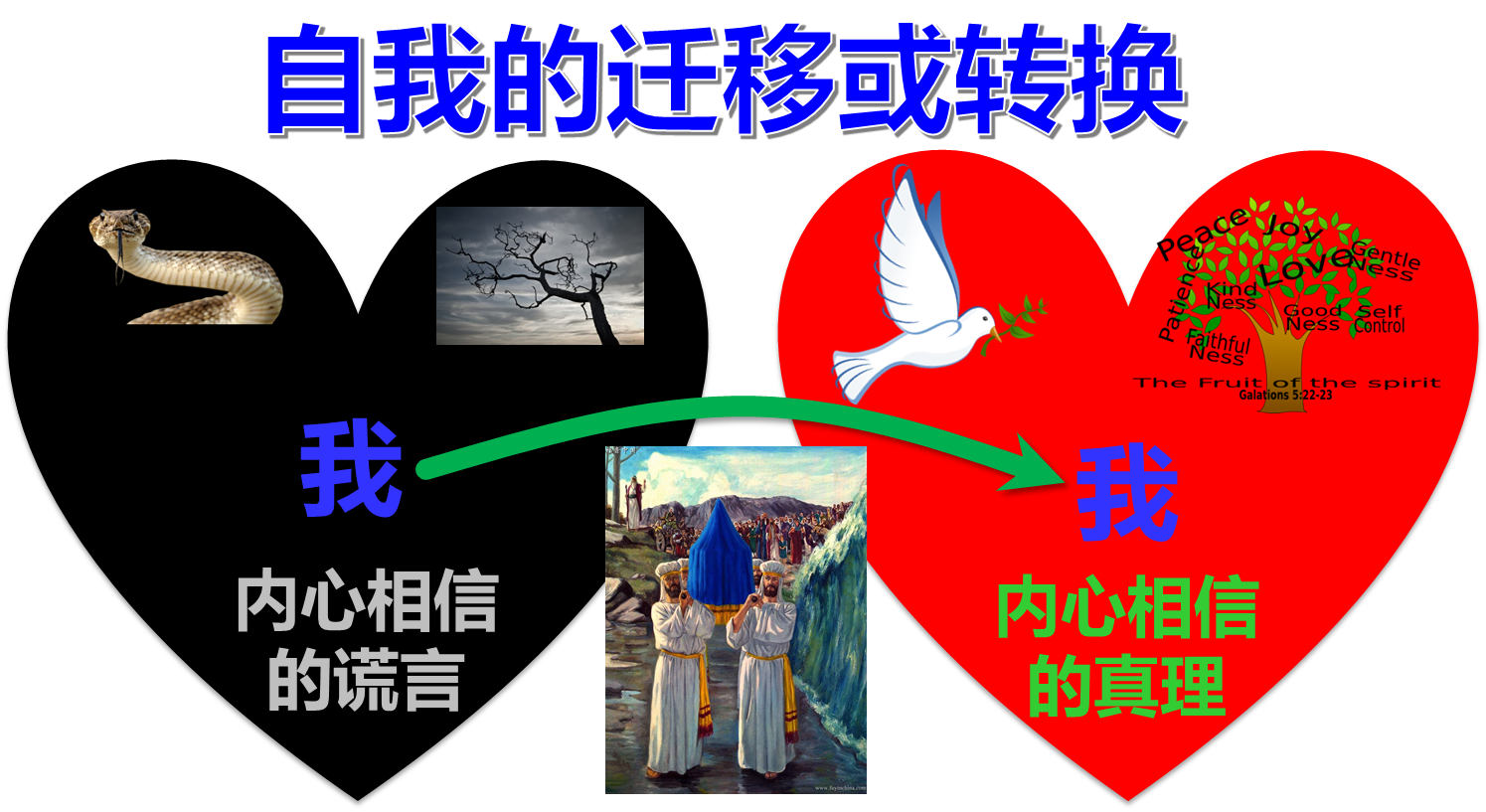 圣经中预定、拣选、和呼召的观念
路22:21 看哪！那卖我之人的手与我一同在桌子上。22:22 人子固然要照所预定 (horizo,设立界限，安排) 的去世，但卖人子的人有祸了！22:23 他们就彼此对问，是那一个要做这事。
徒3:19 所以，你们当悔改归正，使你们的罪得以涂抹，这样，那安舒的日子就必从主面前来到；3:20 主也必差遣所预定(procheirizomai， 预先着手)给你们的基督耶稣降临。
加4:1 我说那承受产业的，虽然是全业的主人，但为孩童的时候却与奴仆毫无分别，4:2 乃在师傅和管家的手下，直等他父亲预定(prothesmios， 预先定准)的时候来到。4:3 我们为孩童的时候，受管于世俗小学之下，也是如此。
帖前5:8 但我们既然属乎白昼，就应当谨守，把信和爱当作护心镜遮胸，把得救的盼望当作头盔戴上。5:9 因为神不是预定(tithemi， 放置)我们受刑，乃是预定我们藉着我们主耶稣基督得救。
徒4:27 希律和本丢彼拉多，外邦人和以色列民，果然在这城里聚集，要攻打你所膏的圣仆耶稣，4:28 成就你手和你意旨所预定(proorizo， 预先设置界限，引申为预先决定)必有的事。
彼前2:6 因为经上说：看哪，我把所拣选、所宝贵的房角石安放在锡安；信靠他的人必不至于羞愧。2:7 所以，他在你们信的人就为宝贵，在那不信的人有话说：匠人所弃的石头已作了房角的头块石头。2:8 又说：作了绊脚的石头，跌人的磐石。他们既不顺从，就在道理上绊跌；他们这样绊跌也是预定(tithemi， 放置)的。2:9 唯有你们是被拣选的族类，是有君尊的祭司，是圣洁的国度，是属神的子民，要叫你们宣扬那召(kaleo， 呼叫、邀请)你们出黑暗入奇妙光明者的美德。2:10 你们从前算不得子民，现在却作了神的子民；从前未曾蒙怜恤，现在却蒙了怜恤。
圣经中预定、拣选、和呼召的观念
彼前1:1 耶稣基督的使徒彼得写信给那分散在本都、加拉太、加帕多家、亚西亚、庇推尼寄居的，1:2 就是照父神的先见被拣选，藉着圣灵得成圣洁，以致顺服耶稣基督，又蒙他血所灑的人。愿恩惠、平安多多的加给你们。1:3 愿颂赞归与我们主耶稣基督的父神！他曾照自己的大怜悯，藉耶稣基督从死里复活，重生了我们，叫我们有活泼的盼望，1:4 可以得着不能朽坏、不能玷污、不能衰残、为你们存留在天上的基业。
罗5:18 如此说来，因一次的过犯，众人都被定罪；照样，因一次的义行，众人也就被称义得生命了。5:19 因一人的悖逆，众人成为罪人；照样，因一人的顺从，众人也成为义了。
约1:29 次日，约翰看见耶稣来到他那里，就说：「看哪，神的羔羊，除去（或译：背负）世人罪孽的！
约3:17 因为神差他的儿子降世，不是要定世人的罪（或作：审判世人；下同），乃是要叫世人因他得救。3:18 信他的人，不被定罪；不信的人，罪已经定了，因为他不信神独生子的名。
提前4:10 因我们的指望在乎永生的神；他是万人的救主，更是信徒的救主。
帖后2:9 这不法的人来，是照撒但的运动，行各样的异能、神蹟，和一切虚假的奇事，2:10 并且在那沉沦的人身上行各样出于不义的诡诈；因他们不领受爱真理的心，使他们得救。2:11 故此，神就给他们一个生发错误的心，叫他们信从虚谎，2:12 使一切不信真理、倒喜爱不义的人都被定罪。2:13 主所爱的弟兄们哪，我们本该常为你们感谢神；因为他从起初拣选了你们，叫你们因信真道，又被圣灵感动，成为圣洁，能以得救。2:14 神藉我们所传的福音召(kaleo， 呼叫、邀请)你们到这地步，好得着我们主耶稣基督的荣光。
圣经中预定、拣选、和呼召的观念
弗1:3 愿颂赞归与我们主耶稣基督的父神！他在基督里曾赐给我们天上各样属灵的福气：1:4 就如神从创立世界以前，在基督里拣选了我们，使我们在他面前成为圣洁，无有瑕疵；1:5 又因爱我们，就按着自己意旨所喜悦的，预定(proorizo， 预先设置界限，引申为预先决定)我们藉着耶稣基督得儿子的名分，1:6 使他荣耀的恩典得着称赞；这恩典是他在爱子里所赐给我们的。1:7 我们藉这爱子的血得蒙救赎，过犯得以赦免，乃是照他丰富的恩典。1:8 这恩典是神用诸般智慧聪明，充充足足赏给我们的；1:9 都是照他自己所预定(protithemai， 预先安置)的美意，叫我们知道他旨意的奥秘，1:10 要照所安排的，在日期满足的时候，使天上、地上、一切所有的都在基督里面同归于一。1:11 我们也在他里面得（或作：成）了基业；这原是那位随己意行、做万事的，照着他旨意所预定(proorizo， 预先设置界限，引申为预先决定)的，1:12 叫他的荣耀从我们这首先在基督里有盼望的人可以得着称赞。1:13 你们既听见真理的道，就是那叫你们得救的福音，也信了基督，既然信他，就受了所应许的圣灵为印记。
林前2:7 我们讲的，乃是从前所隐藏、神奥秘的智慧，就是神在万世以前预定(proorizo， 预先设置界限，引申为预先决定)使我们得荣耀的。
徒13:46 保罗和巴拿巴放胆说：神的道先讲给你们原是应当的；只因你们弃绝这道，断定自己不配得永生，我们就转向外邦人去。13:47 因为主曾这样吩咐我们说：我已经立你作外邦人的光，叫你施行救恩，直到地极。13:48 外邦人听见这话，就欢喜了，赞美神的道；凡预定(tasso， 安排、约定或定规)得永生的人都信了(as many as had been appointed to eternal life believed)。
圣经中预定、拣选、和呼召的观念
太22:1 耶稣又用比喻对他们说：22:2 天国好比一个王为他儿子摆设娶亲的筵席，22:3 就打发仆人去，请那些被召(kaleo， 呼叫、邀请)的人来赴席，他们却不肯来。22:4 王又打发别的仆人，说：你们告诉那被召的人，我的筵席已经预备好了，牛和肥畜已经宰了，各样都齐备，请你们来赴席。22:5 那些人不理就走了；一个到自己田里去；一个作买卖去；22:6 其余的拿住仆人，凌辱他们，把他们杀了。22:7 王就大怒，发兵除灭那些凶手，烧燬他们的城。22:8 于是对仆人说：喜筵已经齐备，只是所召的人不配。22:9 所以你们要往岔路口上去，凡遇见的，都召来赴席。22:10 那些仆人就出去，到大路上，凡遇见的，不论善恶都召聚了来，筵席上就坐满了客。22:11 王进来观看宾客，见那里有一个没有穿礼服的，22:12 就对他说：朋友，你到这里来怎么不穿礼服呢？那人无言可答。22:13 于是王对使唤的人说：捆起他的手脚来，把他丢在外边的黑暗里；在那里必要哀哭切齿了。22:14 因为被召的人多，选上的人少。
林前1:9 神是信实的，你们原是被他所召(kaleo， 呼叫、邀请) ，好与他儿子我们的主耶稣基督一同得分。
加1:6 我希奇你们这么快离开那藉着基督之恩召(kaleo， 呼叫、邀请)你们的，去从别的福音。1:7 那并不是福音，不过有些人搅扰你们，要把基督的福音更改了。
提后1:9 神救了我们，以圣召召(kaleo， 呼叫、邀请)我们，不是按我们的行为，乃是按他的旨意和恩典；这恩典是万古之先，在基督耶稣里赐给我们的，
罗马书第8章 Romans 8
29 因为他预先所知道的人，就预先定下(proorizo， 预先设置界限，引申为预先决定) 效法他儿子的模样，使他儿子在许多弟兄中作长子。30 预先所定 (proorizo， 预先设置界限，引申为预先决定) 下的人又召(kaleo， 呼叫、邀请)他们来；所召来(kaleo， 呼叫、邀请)的人又称他们为义；所称为义的人又叫他们得荣耀。31 既是这样，还有甚么说的呢？神若帮助我们，谁能敌挡我们呢？
29 For those whom He foreknew, He also predestined to become conformed to the image of His Son, so that He would be the firstborn among many brethren; 30 and these whom He predestined, He also called; and these whom He called, He also justified; and these whom He justified, He also glorified. 31 What then shall we say to these things? If God is for us, who is against us?
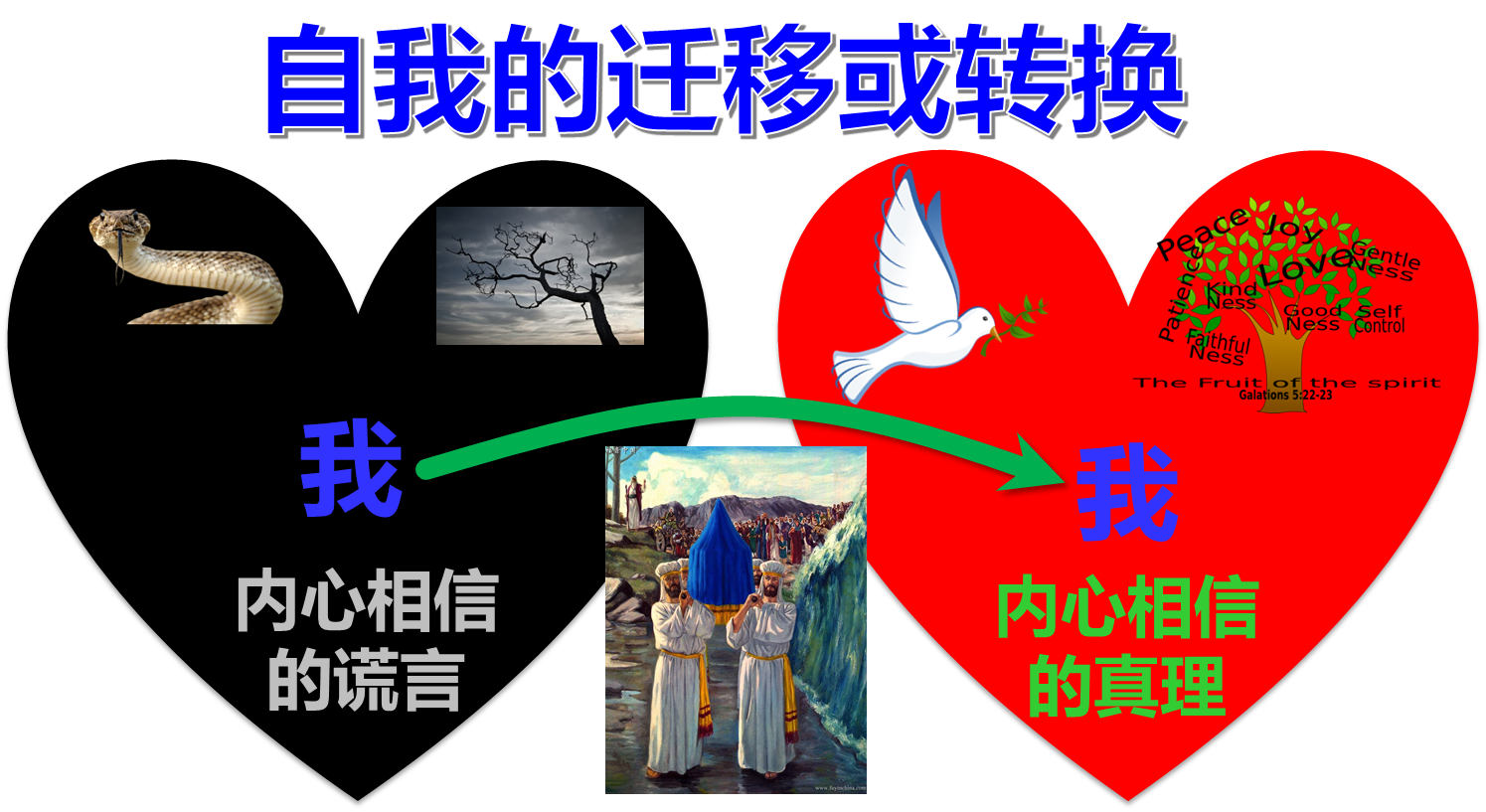 神所预先设置的界限就是基督，祂通过基督的死担当了所有人的罪，又通过基督的复活为每个人在基督里预备了一个新人。
神所拣选的是基督，选择基督的就被神拣选！
祂今天通过这样的福音呼召每个人进入基督，每一个悔改接受福音的人就进入神所预定的恩典和祝福里，成为在基督里被拣选的。不接受福音的人是因为喜欢肉体里虚谎、自我为中心的生命，是自己的选择。
罗马书第8章 Romans 8
29 因为他预先所知道的人，就预先定下(proorizo， 预先设置界限，引申为预先决定) 效法他儿子的模样，使他儿子在许多弟兄中作长子。30 预先所定 (proorizo， 预先设置界限，引申为预先决定) 下的人又召(kaleo， 呼叫、邀请)他们来；所召来(kaleo， 呼叫、邀请)的人又称他们为义；所称为义的人又叫他们得荣耀。31 既是这样，还有甚么说的呢？神若帮助我们，谁能敌挡我们呢？
29 For those whom He foreknew, He also predestined to become conformed to the image of His Son, so that He would be the firstborn among many brethren; 30 and these whom He predestined, He also called; and these whom He called, He also justified; and these whom He justified, He also glorified. 31 What then shall we say to these things? If God is for us, who is against us?
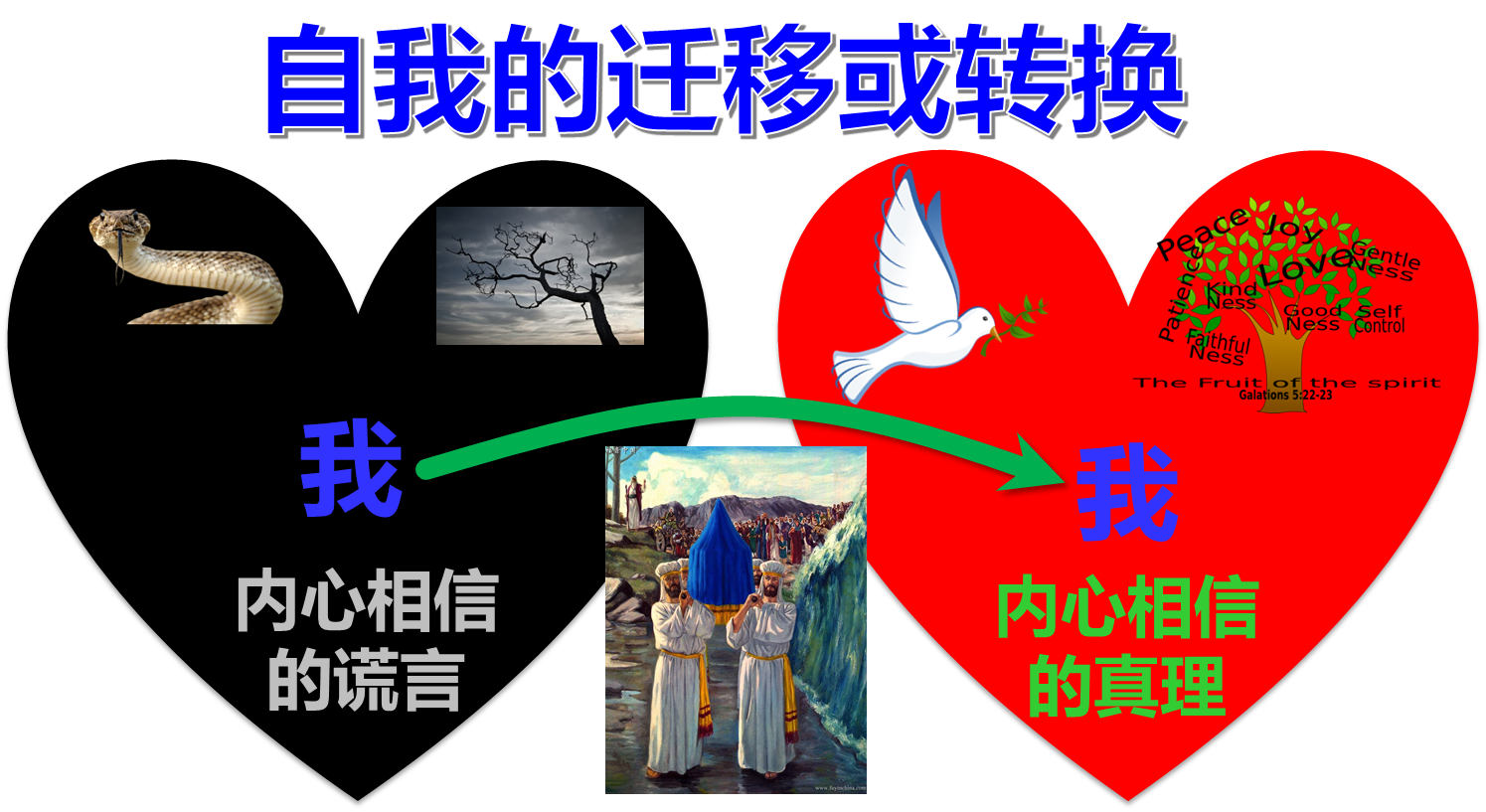 彼前1:20 基督在创世以前是预先被神知道的，却在这末世纔为你们显现。
神所拣选的是基督，选择基督的就被神拣选！
创1:26 神说：我们要照着我们的形象、按着我们的样式造人，使他们管理海里的鱼、空中的鸟、地上的牲畜，和全地，并地上所爬的一切昆虫。1:27 神就照着自己的形象造人，乃是照着他的形象造男造女。
罗马书第8章 Romans 8
29 因为他预先所知道的人，就预先定下(proorizo， 预先设置界限，引申为预先决定) 效法他儿子的模样，使他儿子在许多弟兄中作长子。30 预先所定 (proorizo， 预先设置界限，引申为预先决定) 下的人又召(kaleo， 呼叫、邀请)他们来；所召来(kaleo， 呼叫、邀请)的人又称他们为义；所称为义的人又叫他们得荣耀。31 既是这样，还有甚么说的呢？神若帮助我们，谁能敌挡我们呢？
29 For those whom He foreknew, He also predestined to become conformed to the image of His Son, so that He would be the firstborn among many brethren; 30 and these whom He predestined, He also called; and these whom He called, He also justified; and these whom He justified, He also glorified. 31 What then shall we say to these things? If God is for us, who is against us?
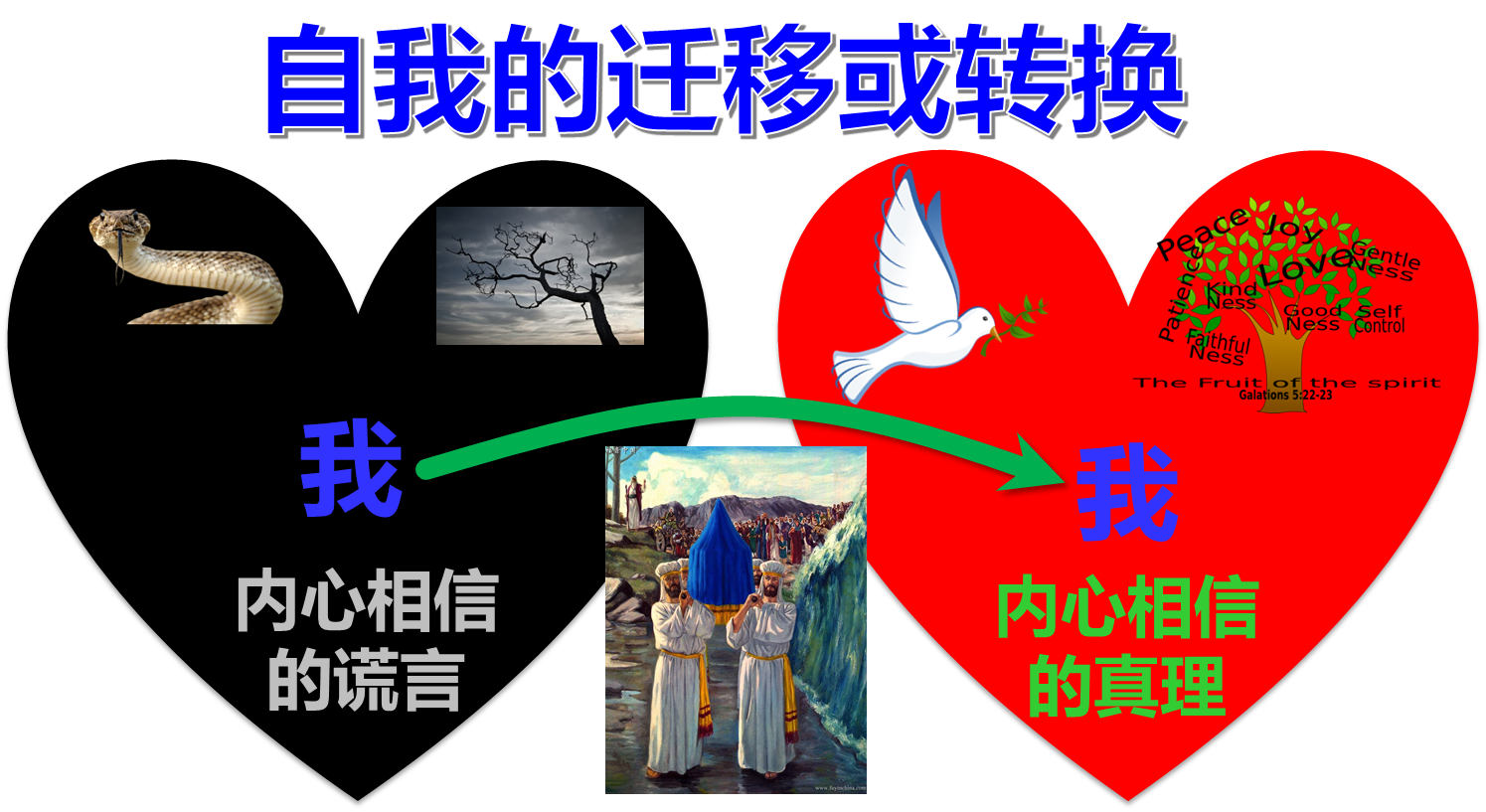 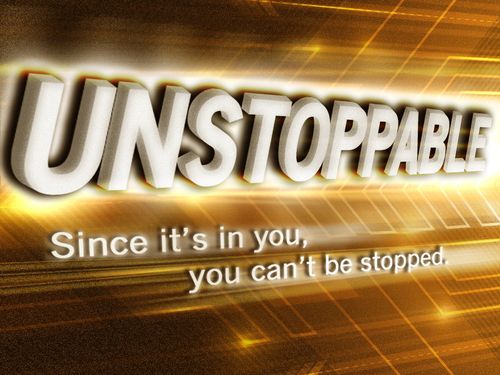 罗马书第8章 Romans 8
32 神既不爱惜自己的儿子，为我们众人捨了，岂不也把万物和他一同白白的赐给我们么？33 谁能控告神所拣选的人呢？有神称他们为义了（或作：是称他们为义的神么）34 谁能定他们的罪呢？有基督耶稣已经死了，而且从死里复活，现今在神的右边，也替我们祈求（有基督....或作是已经死了，而且从死里复活，现今在神的右边，也替我们祈求的基督耶稣么）
32 He who did not spare His own Son, but delivered Him over for us all, how will He not also with Him freely give us all things? 33 Who will bring a charge against God’s elect? God is the one who justifies; 34 who is the one who condemns? Christ Jesus is He who died, yes, rather who was raised, who is at the right hand of God, who also intercedes for us.
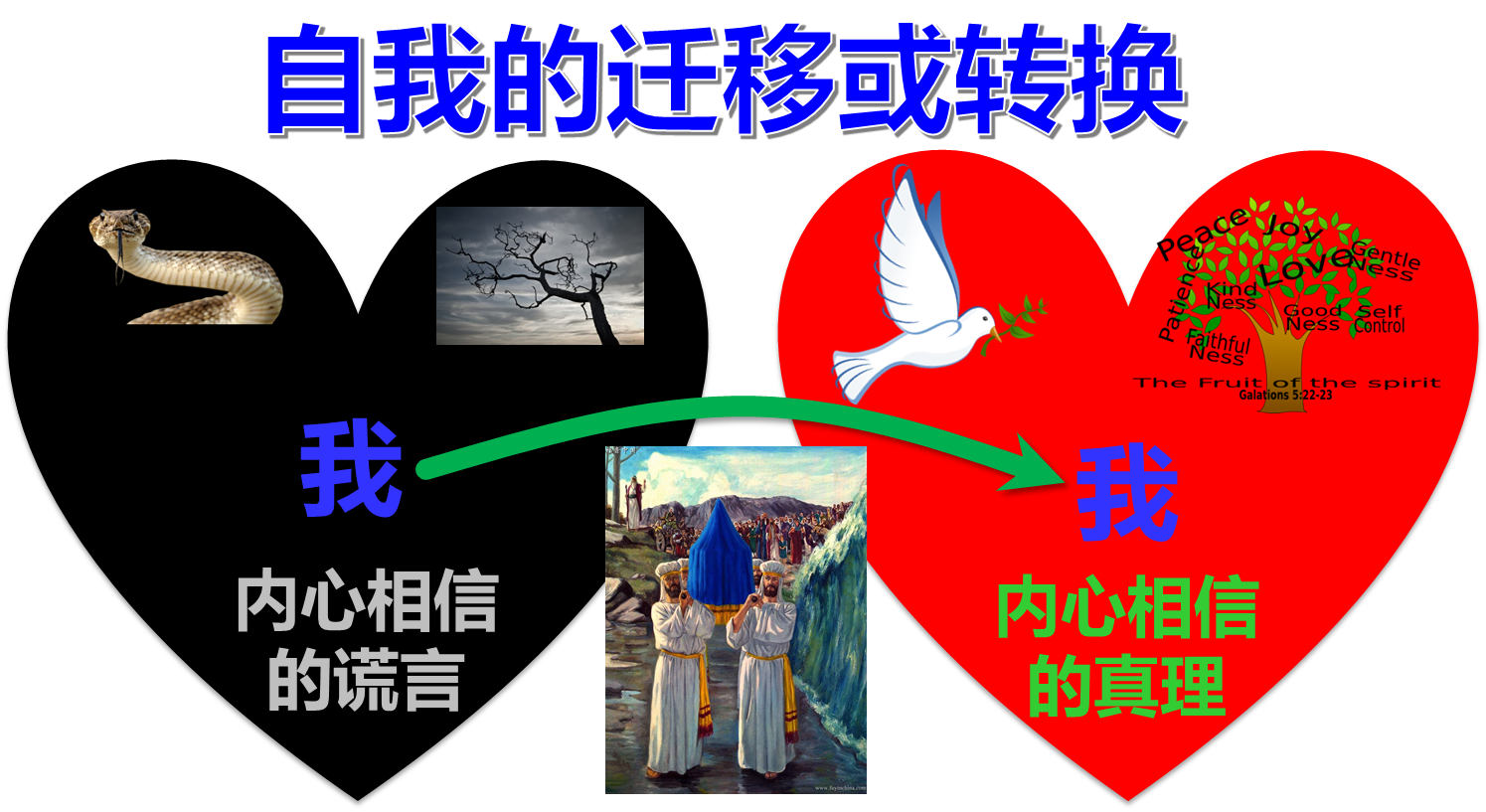 民6:23 你告诉亚伦和他儿子说：你们要这样为以色列人祝福，说：6:24 愿耶和华赐福给你，保护你。6:25 愿耶和华使他的脸光照你，赐恩给你。6:26 愿耶和华向你仰脸，赐你平安。6:27 他们要如此奉我的名为以色列人祝福；我也要赐福给他们。
罗马书第8章 Romans 8
35 谁能使我们与基督的爱隔绝呢？难道是患难么？是困苦么？是逼迫么？是饥饿么？是赤身露体么？是危险么？是刀剑么？36 如经上所记：我们为你的缘故终日被杀；人看我们如将宰的羊。37 然而，靠着爱我们的主，在这一切的事上已经得胜有余了。
35 Who will separate us from the love of Christ? Will tribulation, or distress, or persecution, or famine, or nakedness, or peril, or sword? 36 Just as it is written, “FOR YOUR SAKE WE ARE BEING PUT TO DEATH ALL DAY LONG; WE WERE CONSIDERED AS SHEEP TO BE SLAUGHTERED.” 37 But in all these things we overwhelmingly conquer through Him who loved us
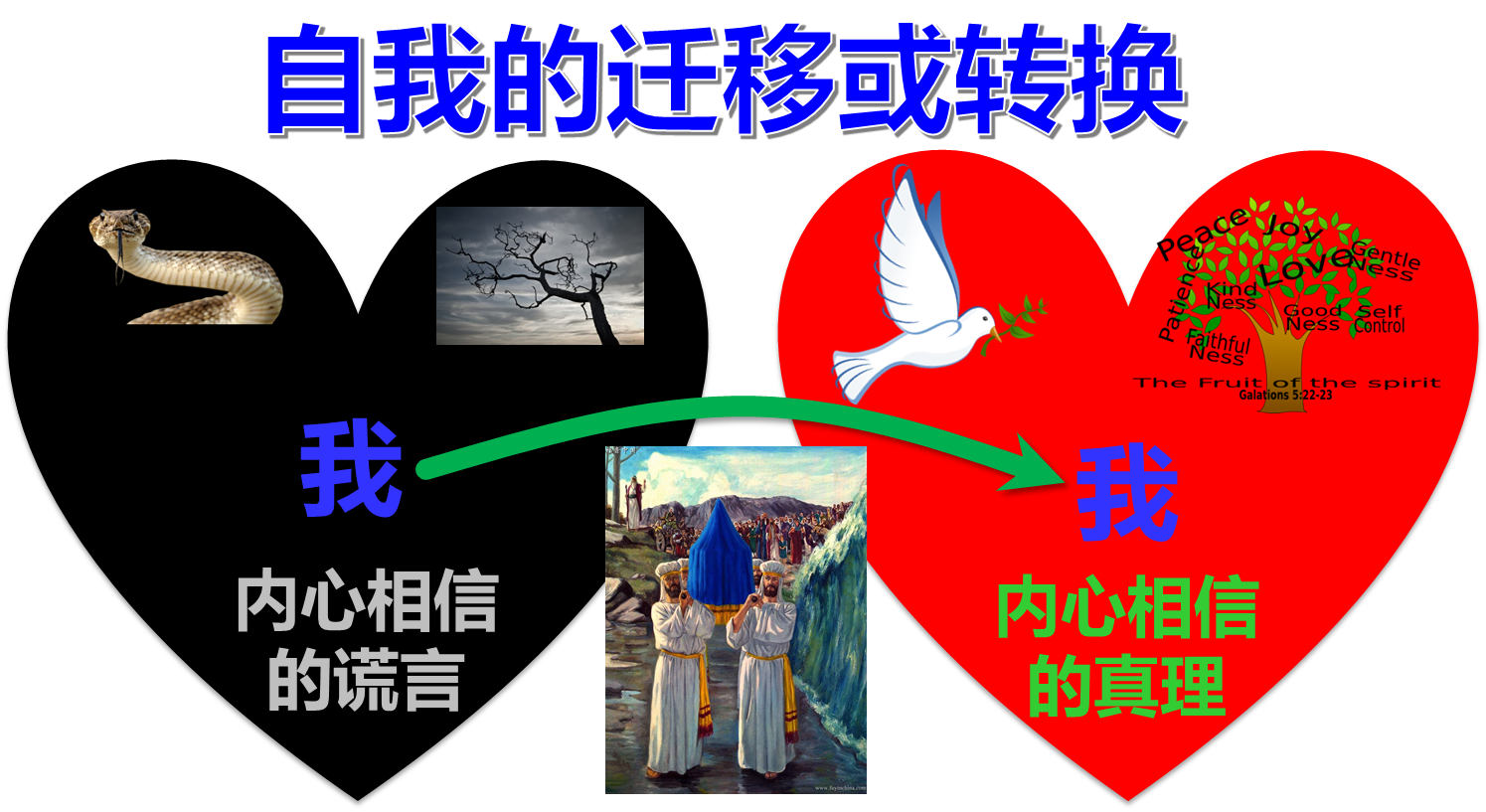 诗91:1 住在至高者隐密处的，必住在全能者的荫下。91:2 我要论到耶和华说：他是我的避难所，是我的山寨，是我的　神，是我所倚靠的。91:3 他必救你脱离捕鸟人的网罗和毒害的瘟疫。91:4 他必用自己的翎毛遮蔽你；你要投靠在他的翅膀底下；他的诚实是大小的盾牌。91:5 你必不怕黑夜的惊骇，或是白日飞的箭，91:6 也不怕黑夜行的瘟疫，或是午间灭人的毒病。91:7 虽有千人仆倒在你旁边，万人仆倒在你右边，这灾却不得临近你。
腓1:21 因我活着就是基督，我死了就有益处。
罗马书第8章 Romans 8
38 因为我深信无论是死，是生，是天使，是掌权的，是有能的，是现在的事，是将来的事，39 是高处的，是低处的，是别的受造之物，都不能叫我们与神的爱隔绝；这爱是在我们的主基督耶稣里的。


38 For I am convinced that neither death, nor life, nor angels, nor principalities, nor things present, nor things to come, nor powers, 39 nor height, nor depth, nor any other created thing, will be able to separate us from the love of God, which is in Christ Jesus our Lord.
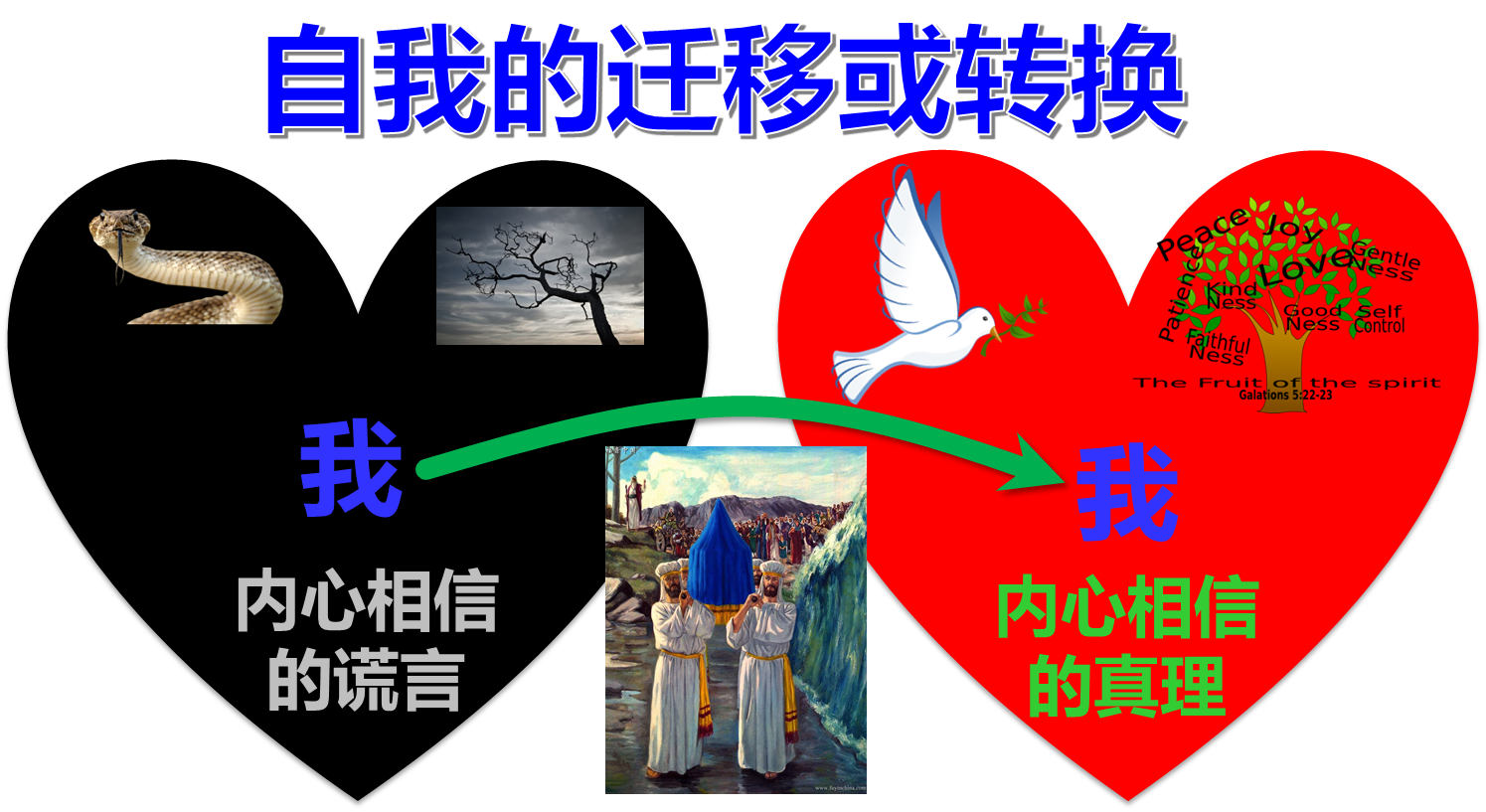 诗91:1 住在至高者隐密处的，必住在全能者的荫下。91:2 我要论到耶和华说：他是我的避难所，是我的山寨，是我的　神，是我所倚靠的。91:3 他必救你脱离捕鸟人的网罗和毒害的瘟疫。91:4 他必用自己的翎毛遮蔽你；你要投靠在他的翅膀底下；他的诚实是大小的盾牌。91:5 你必不怕黑夜的惊骇，或是白日飞的箭，91:6 也不怕黑夜行的瘟疫，或是午间灭人的毒病。91:7 虽有千人仆倒在你旁边，万人仆倒在你右边，这灾却不得临近你。
腓1:21 因我活着就是基督，我死了就有益处。